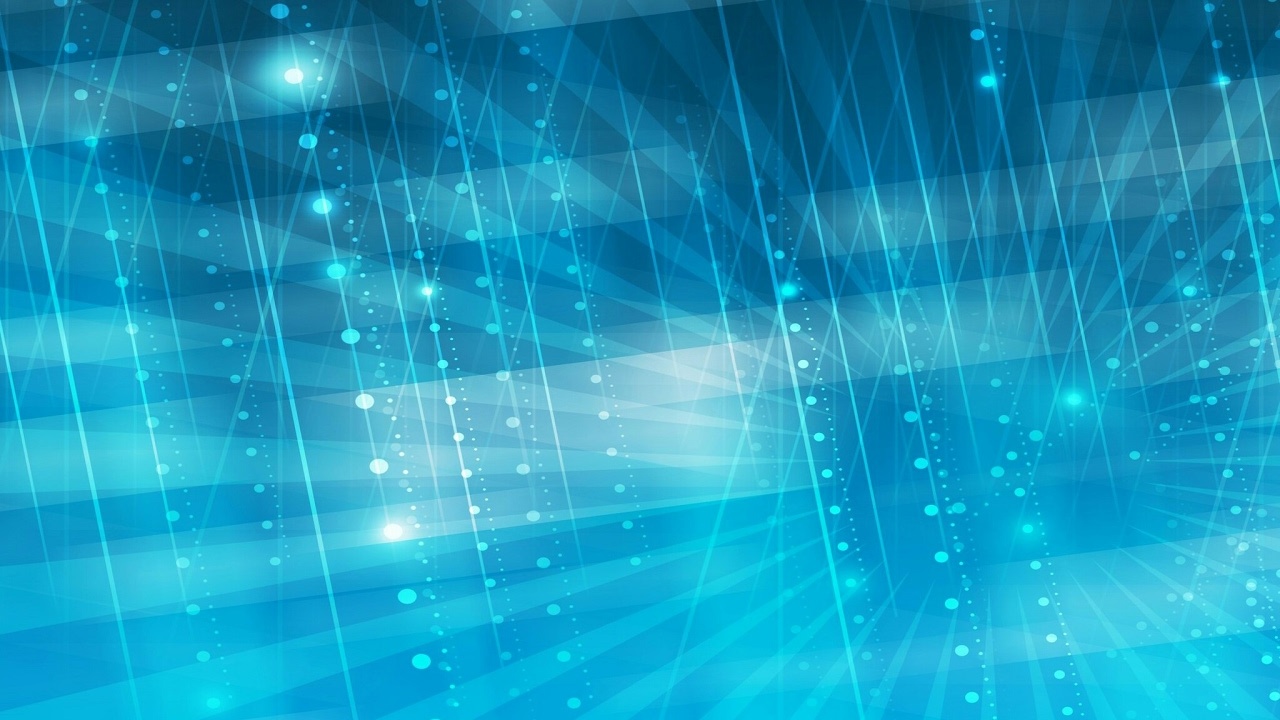 «Использование ИКТ в обучении детей 
правилам безопасного поведения на дороге»
Подготовила: Артамонова И.А.
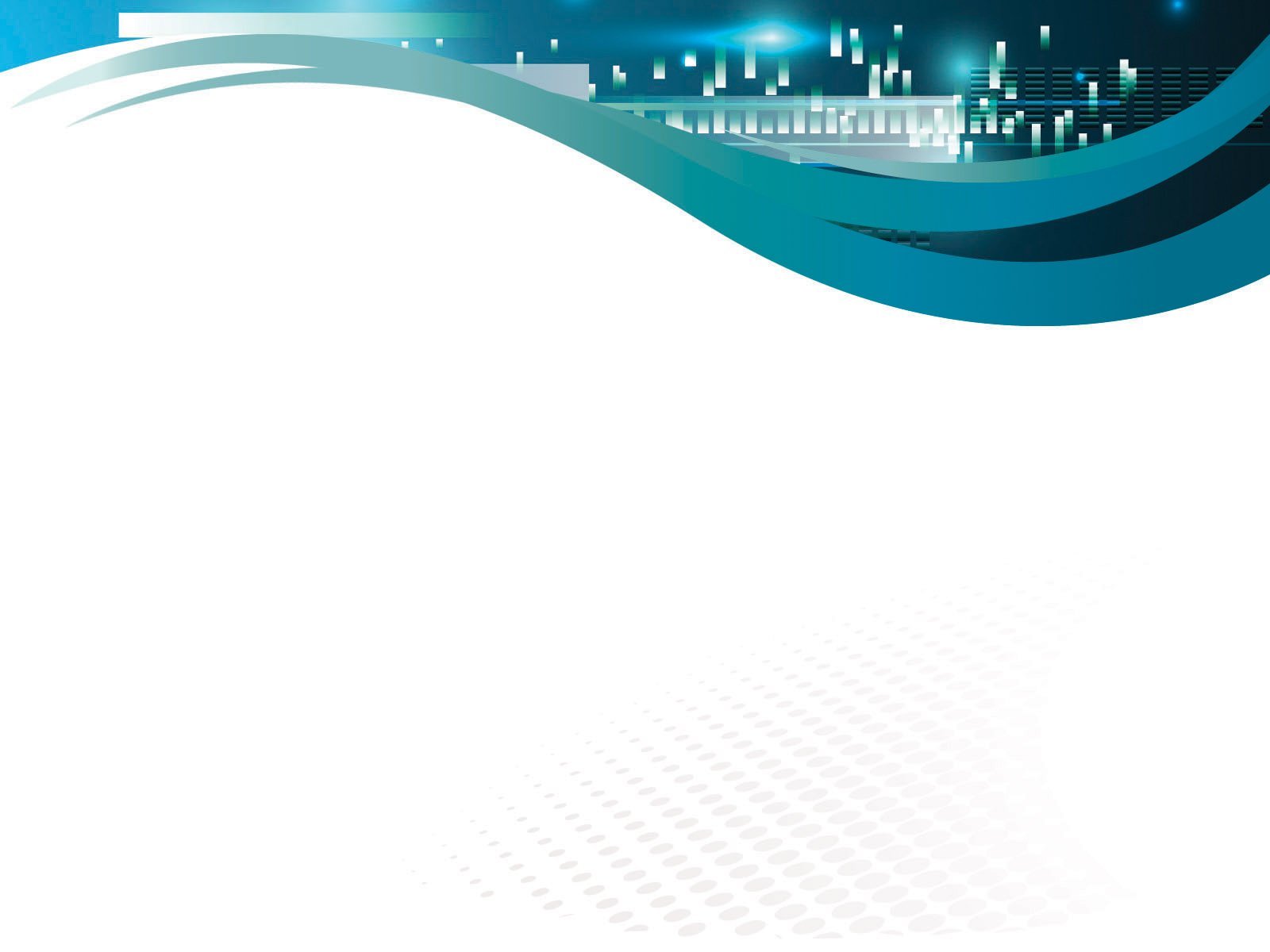 В работе с детьми по обучению правилам дорожного движения педагогам наряду с традиционными формами работы предлагается использовать информационные технологии.
Использование информационно-коммуникационных технологий в воспитательно-образовательном процессе в дошкольном учреждении – это один из самых новых и актуальных вопросов в дошкольной педагогике.
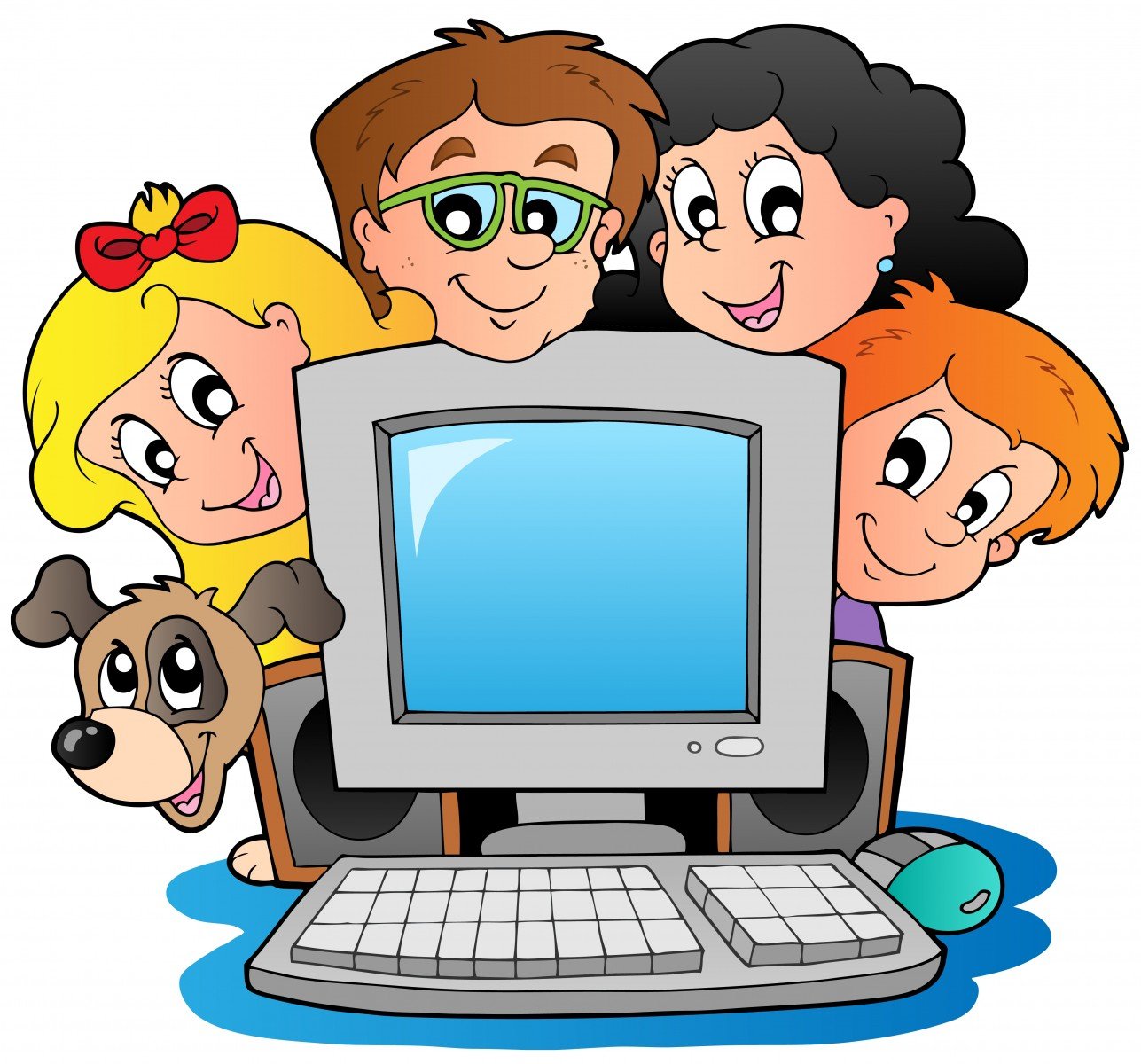 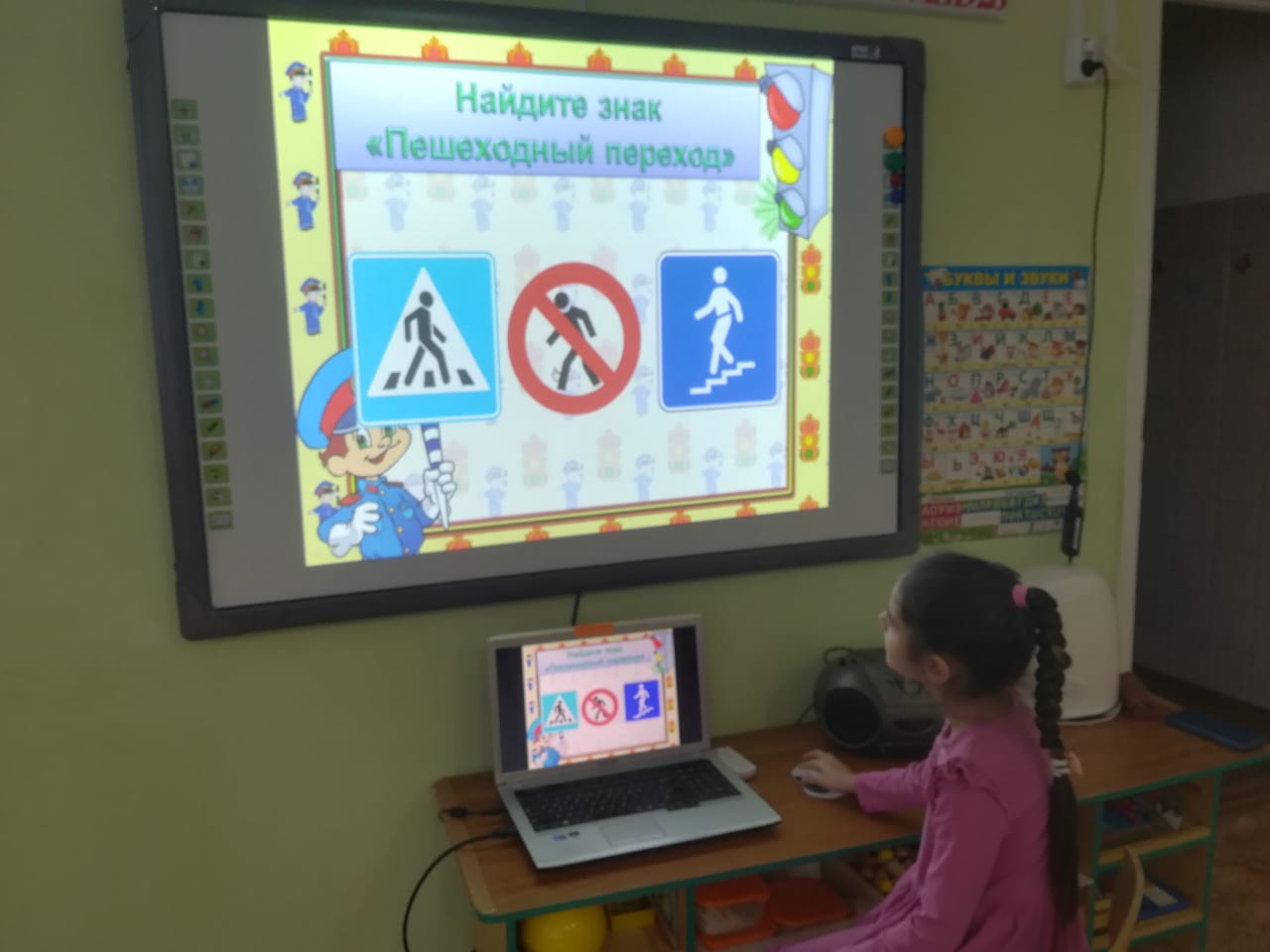 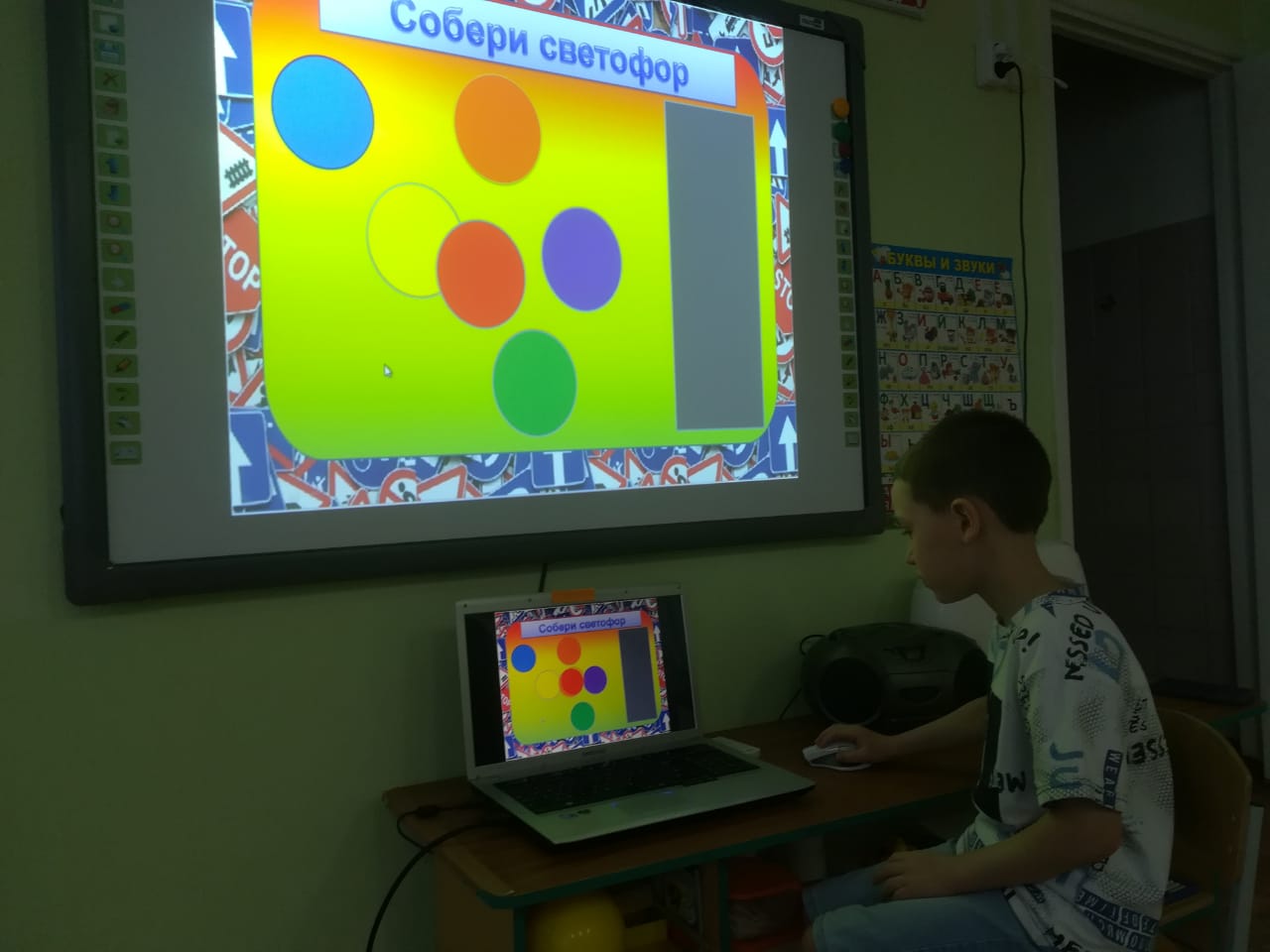 В своей практике воспитатели   активно используют  компьютерные презентации в программе Power Point
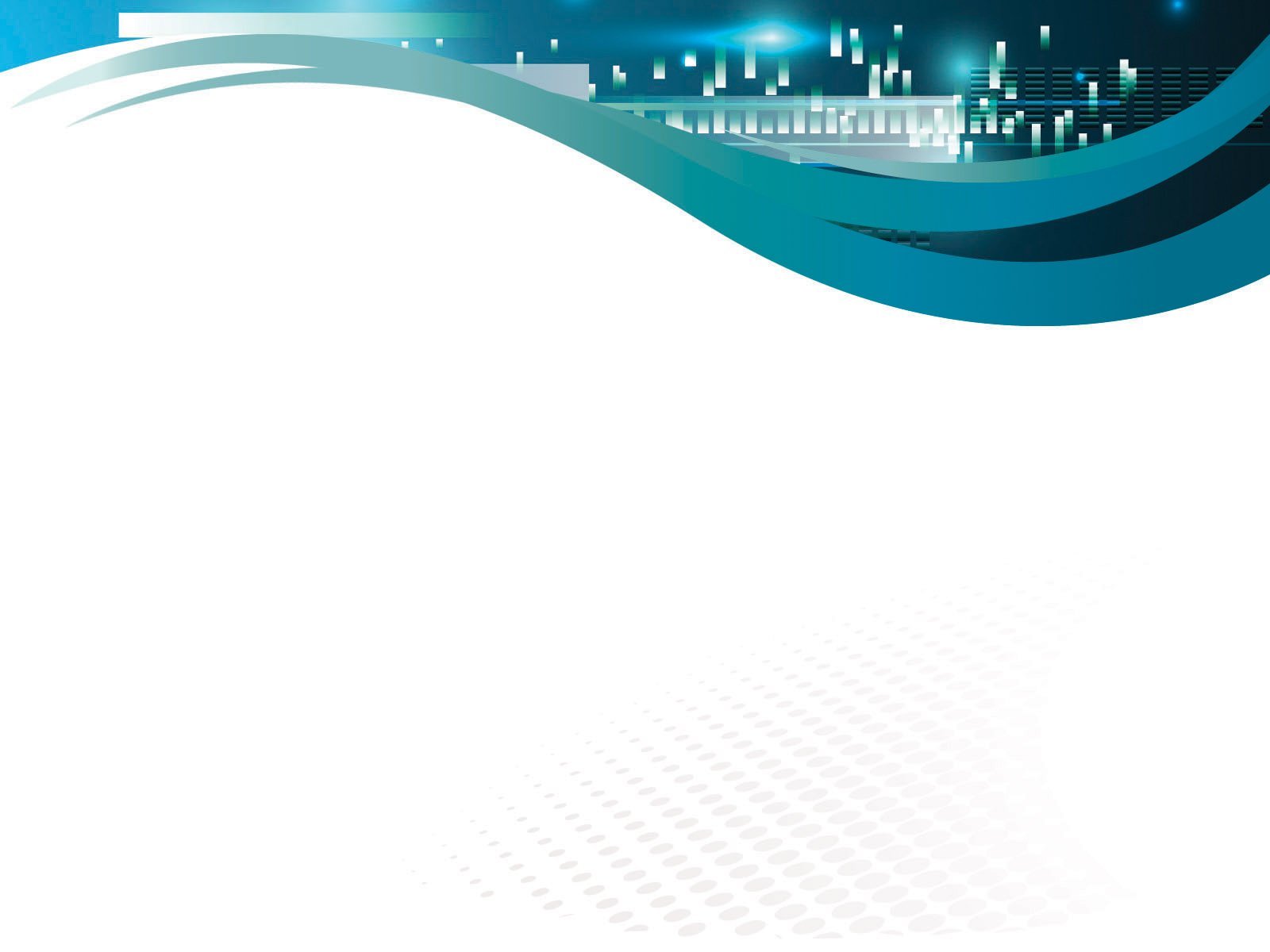 Качественные иллюстративные материалы обеспечивают «эффективность» восприятия информации.
С помощью программы Windows Media демонстрируем детям обучающие мультфильмы.
в подготовительной группе – «Уроки тетушки Совы (Азбука безопасности на дороге)
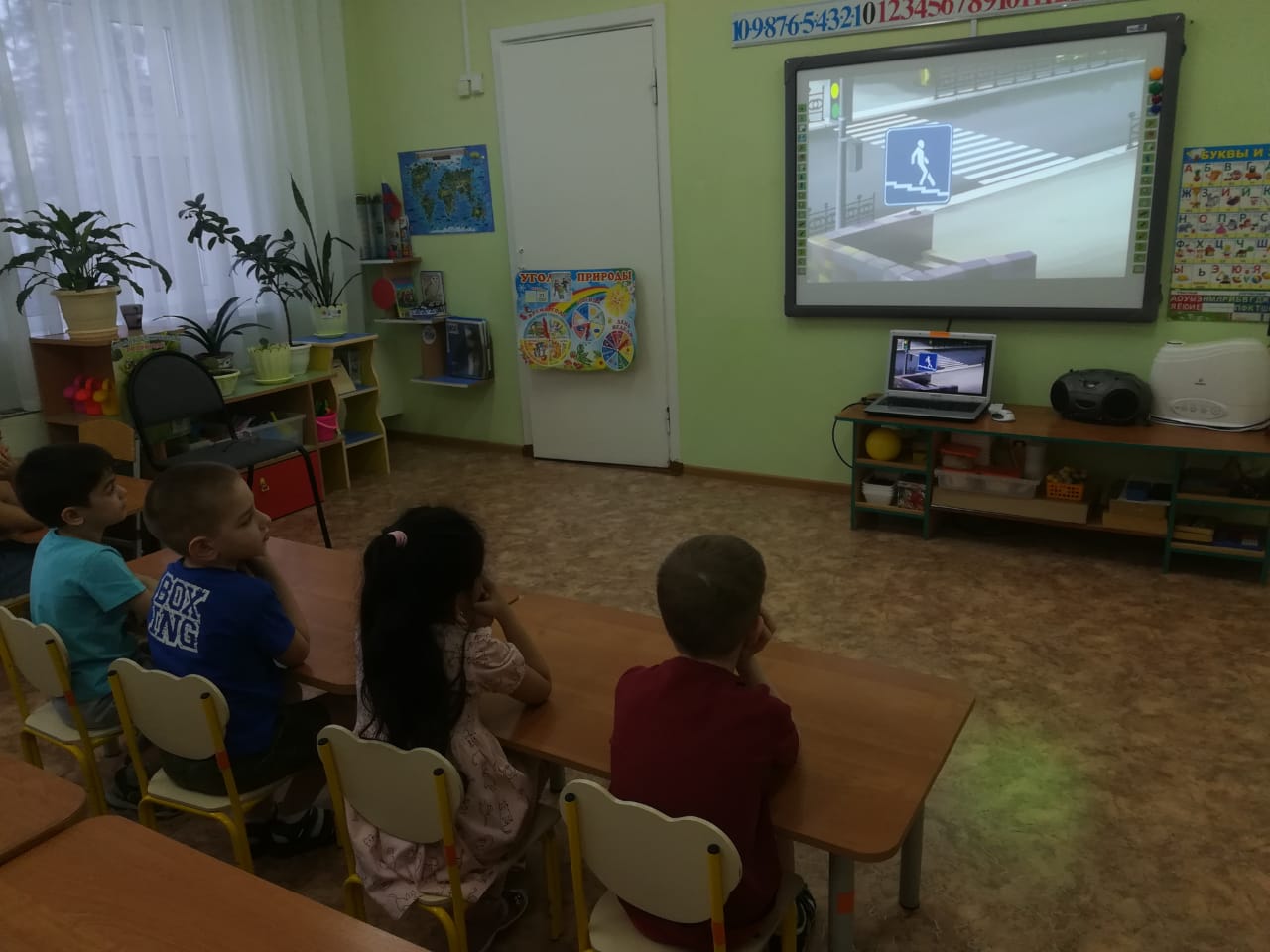 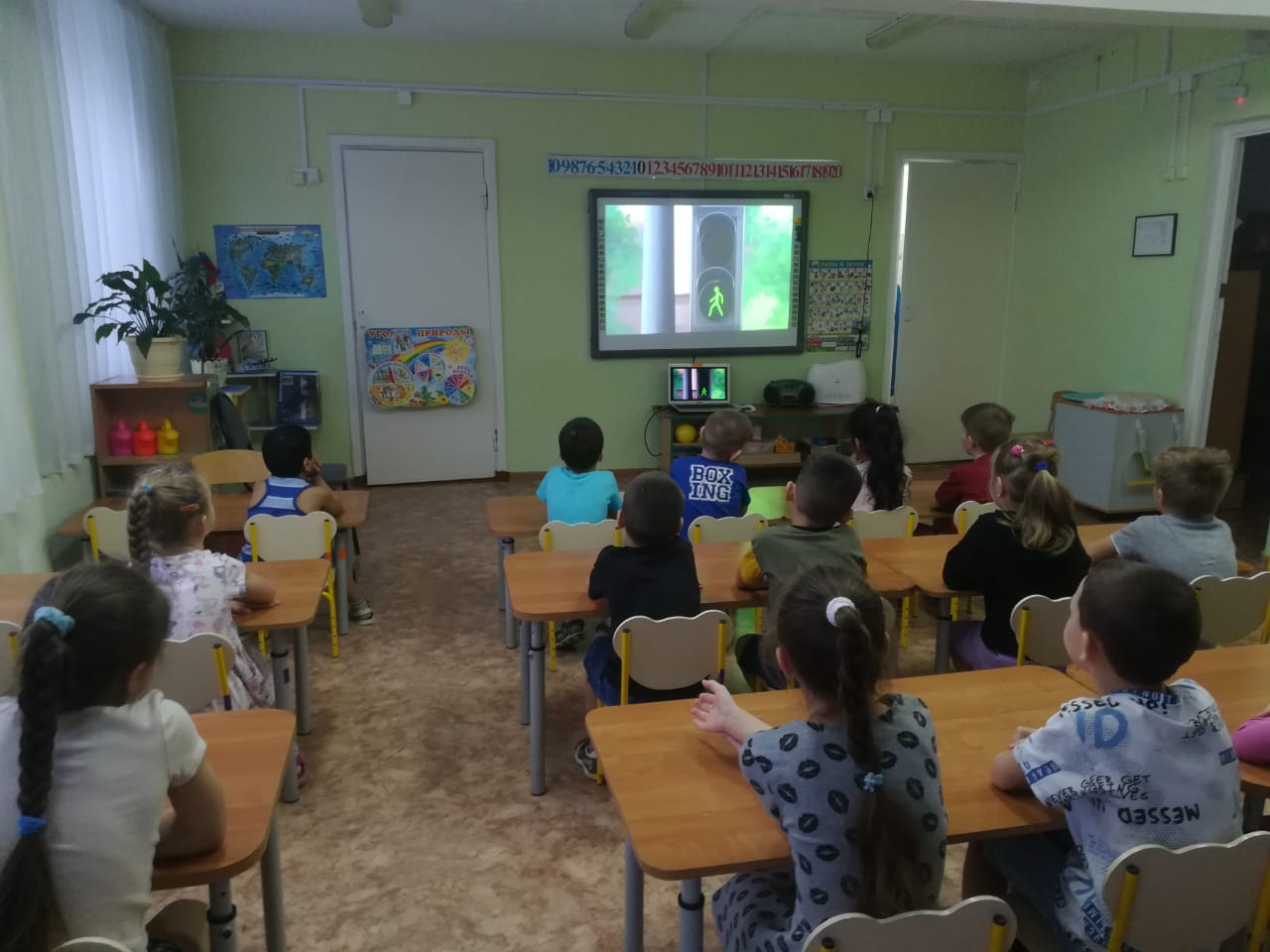 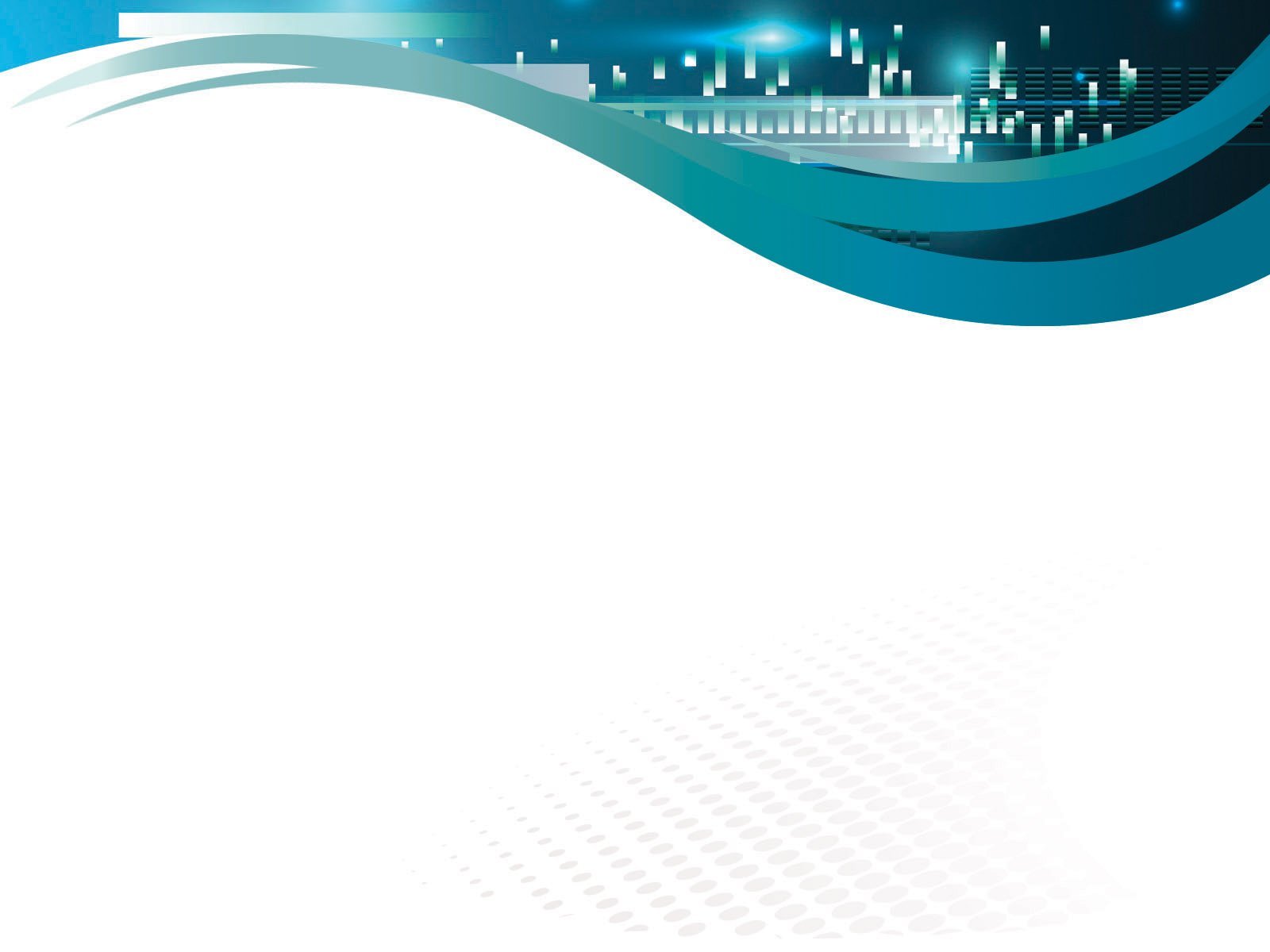 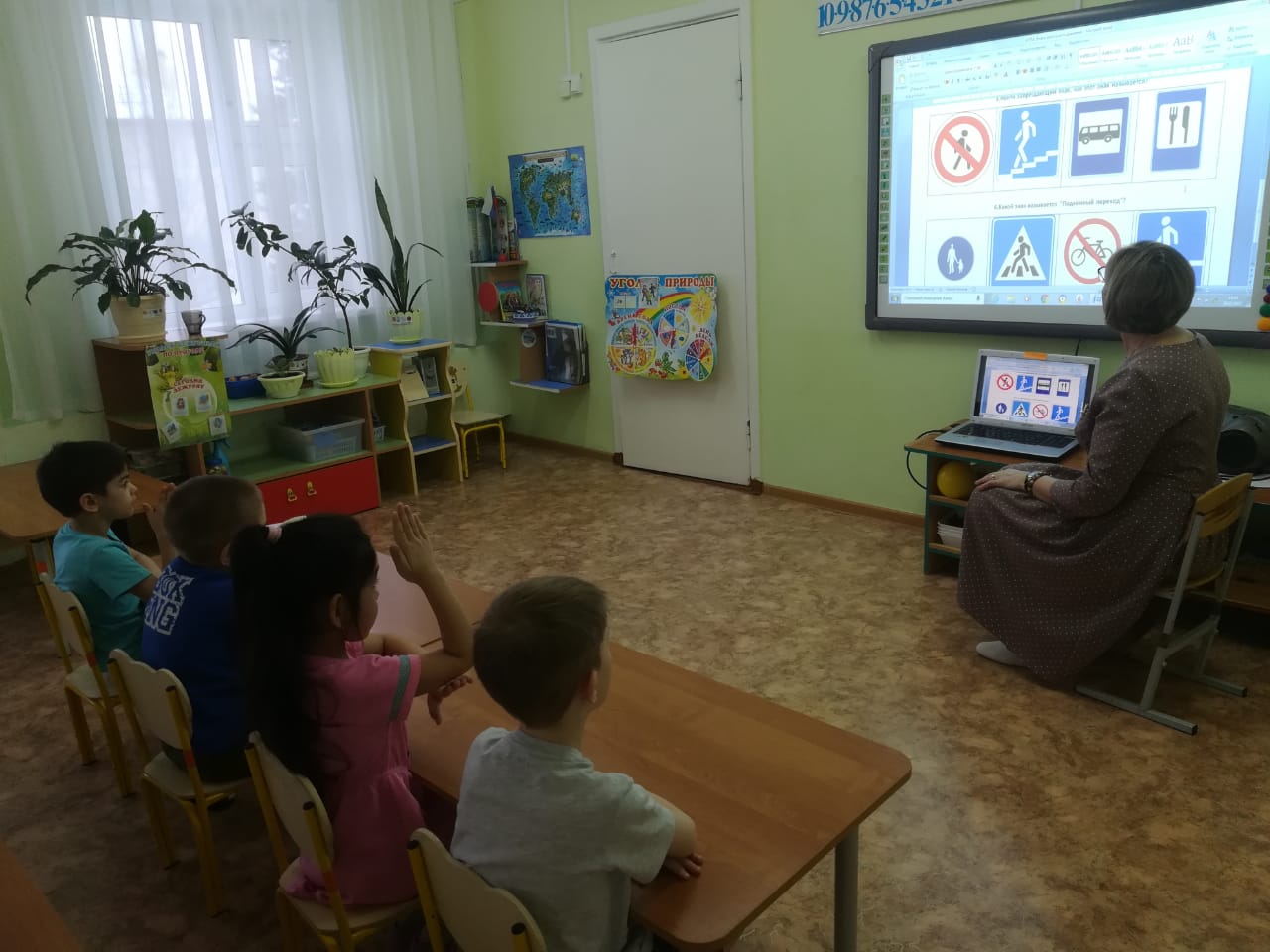 Для обобщения знаний дошкольников правил дорожного движения мы, начинаем со старшей группы, можно  применять разнообразные дидактические игры, используя программу Microsoft Word.
Например, в игре «Найди лишнее» дети из предложенных знаков выбирают лишний знак, который не соответствует данной группе.
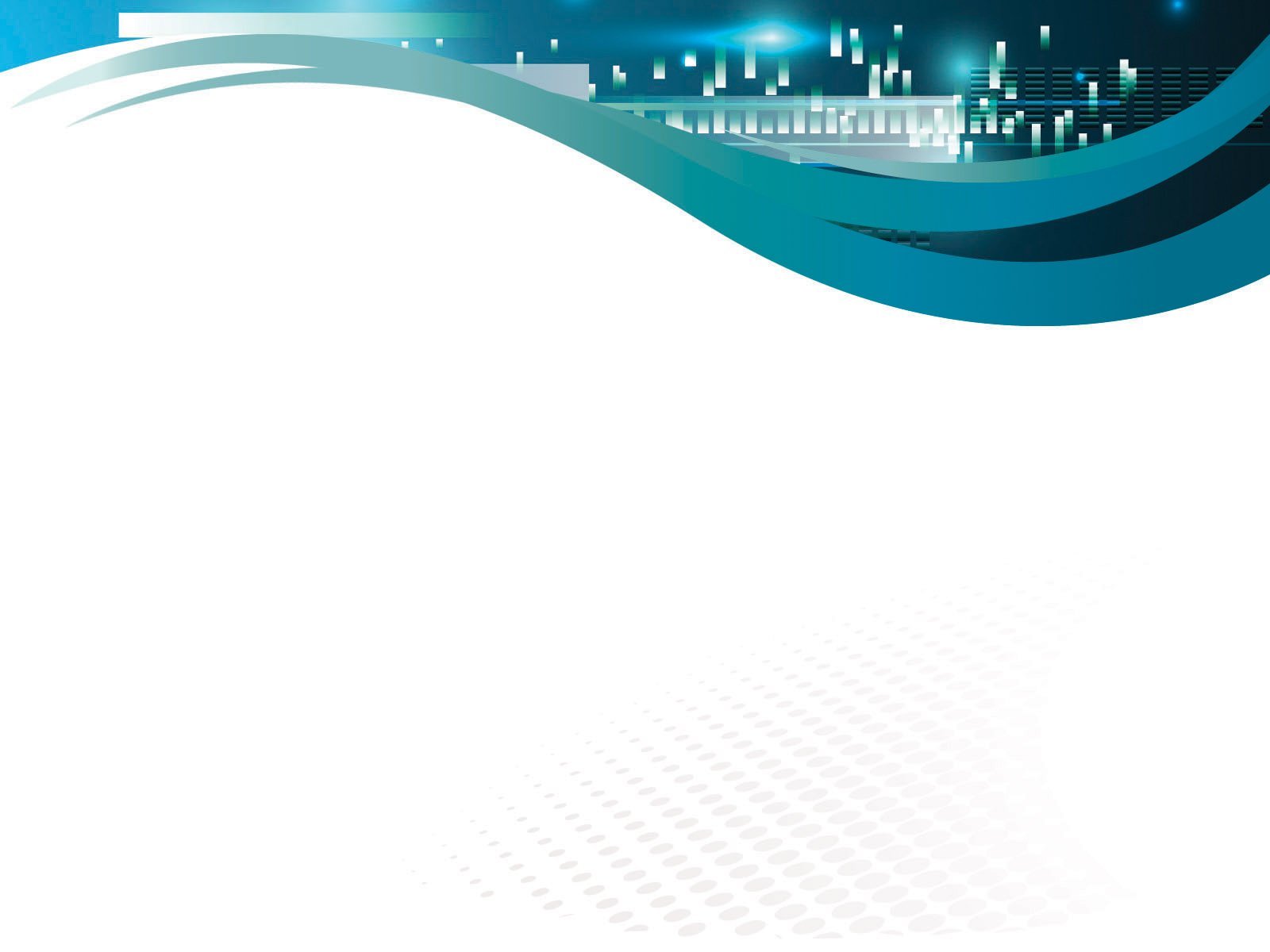 В программе Microsoft Excel  можно составлять самые разнообразные кроссворды
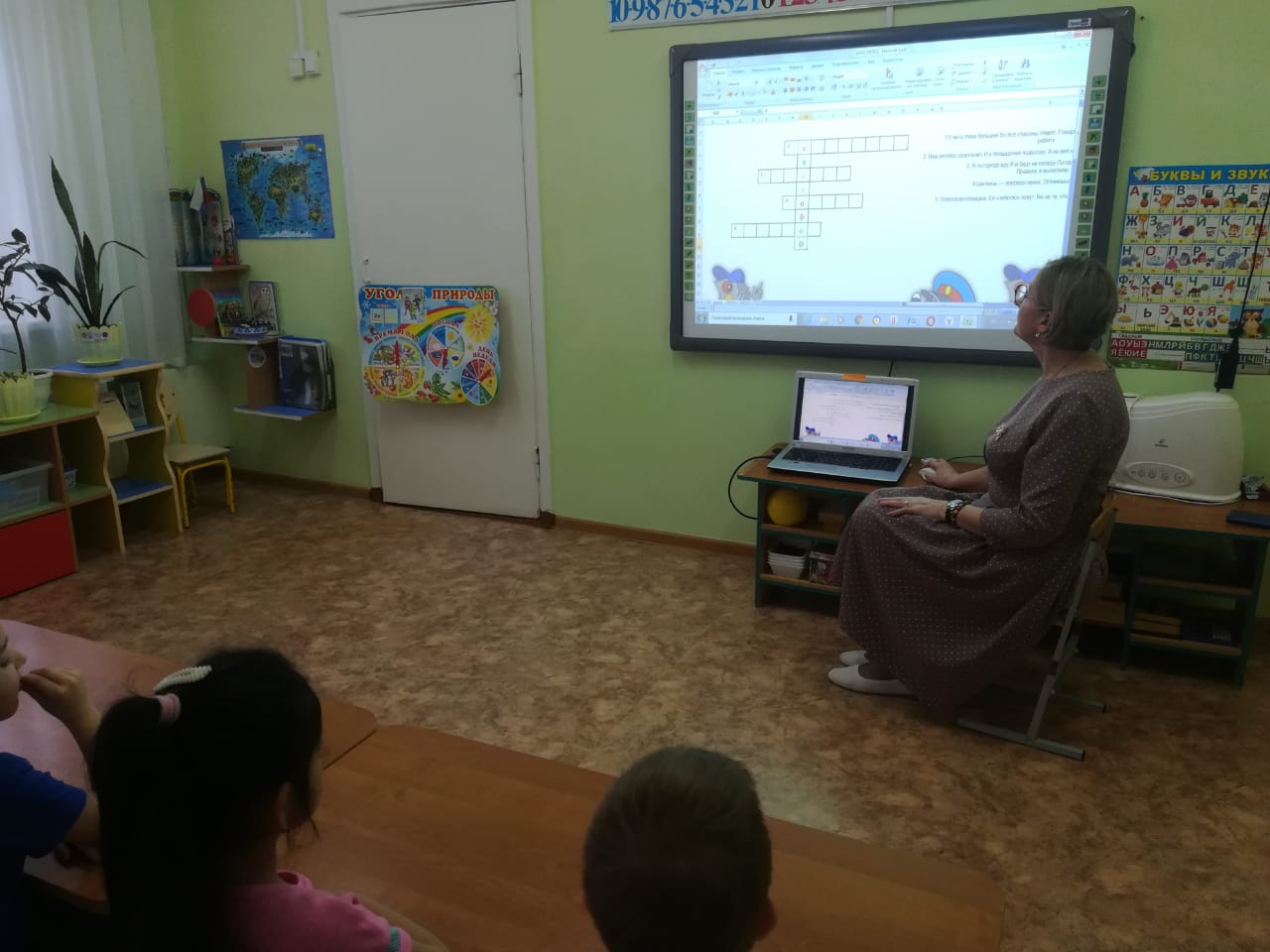 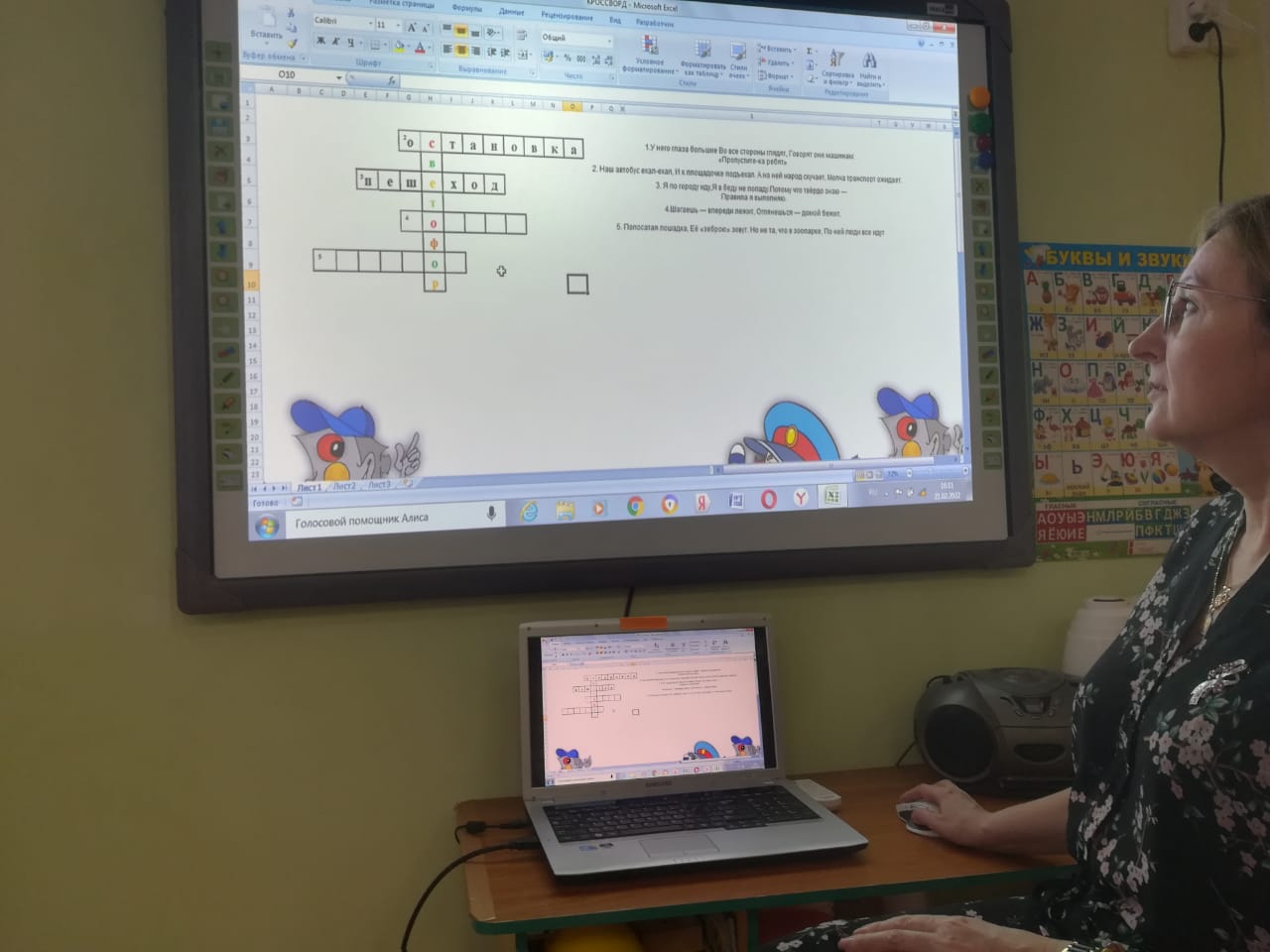 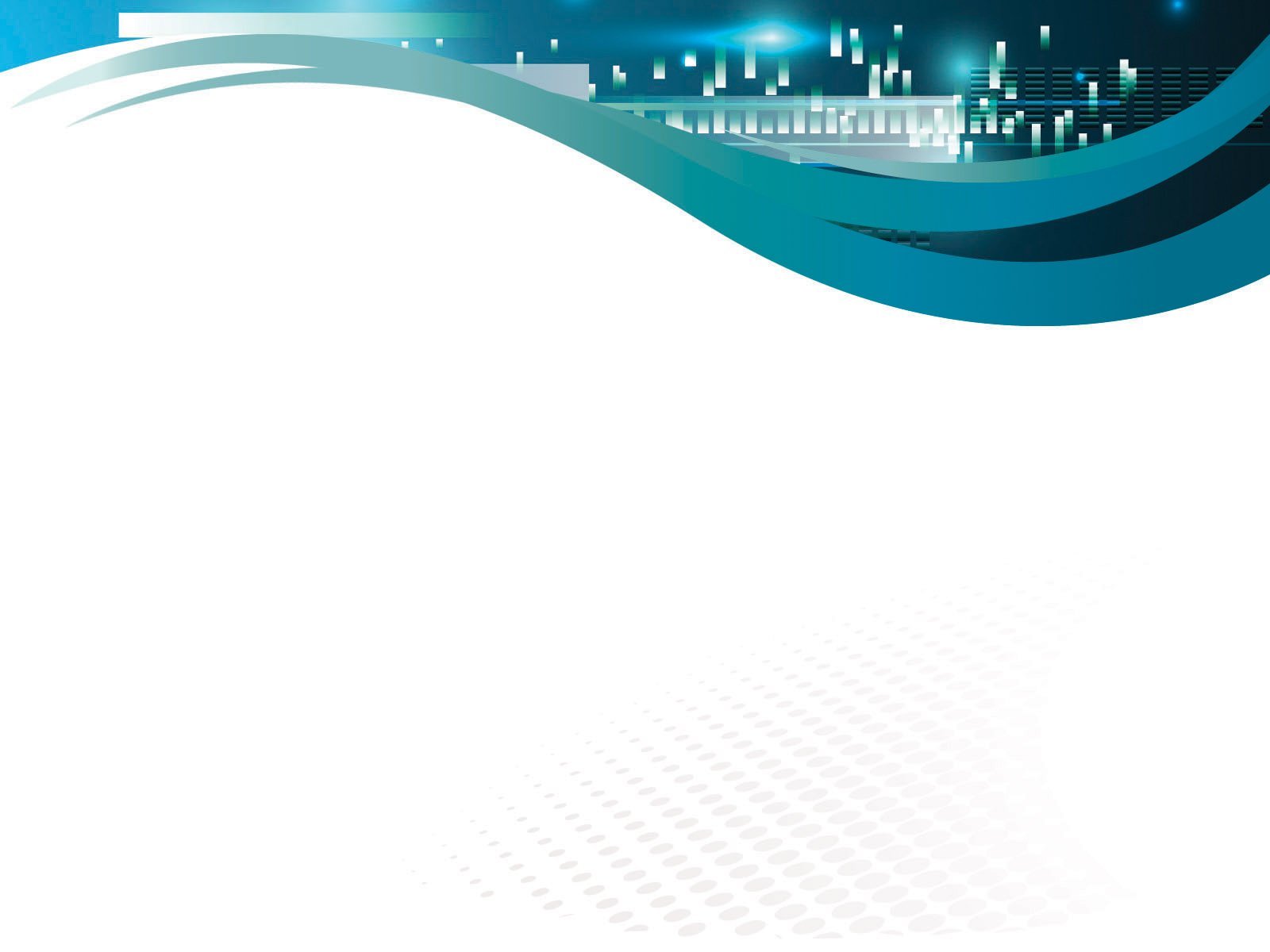 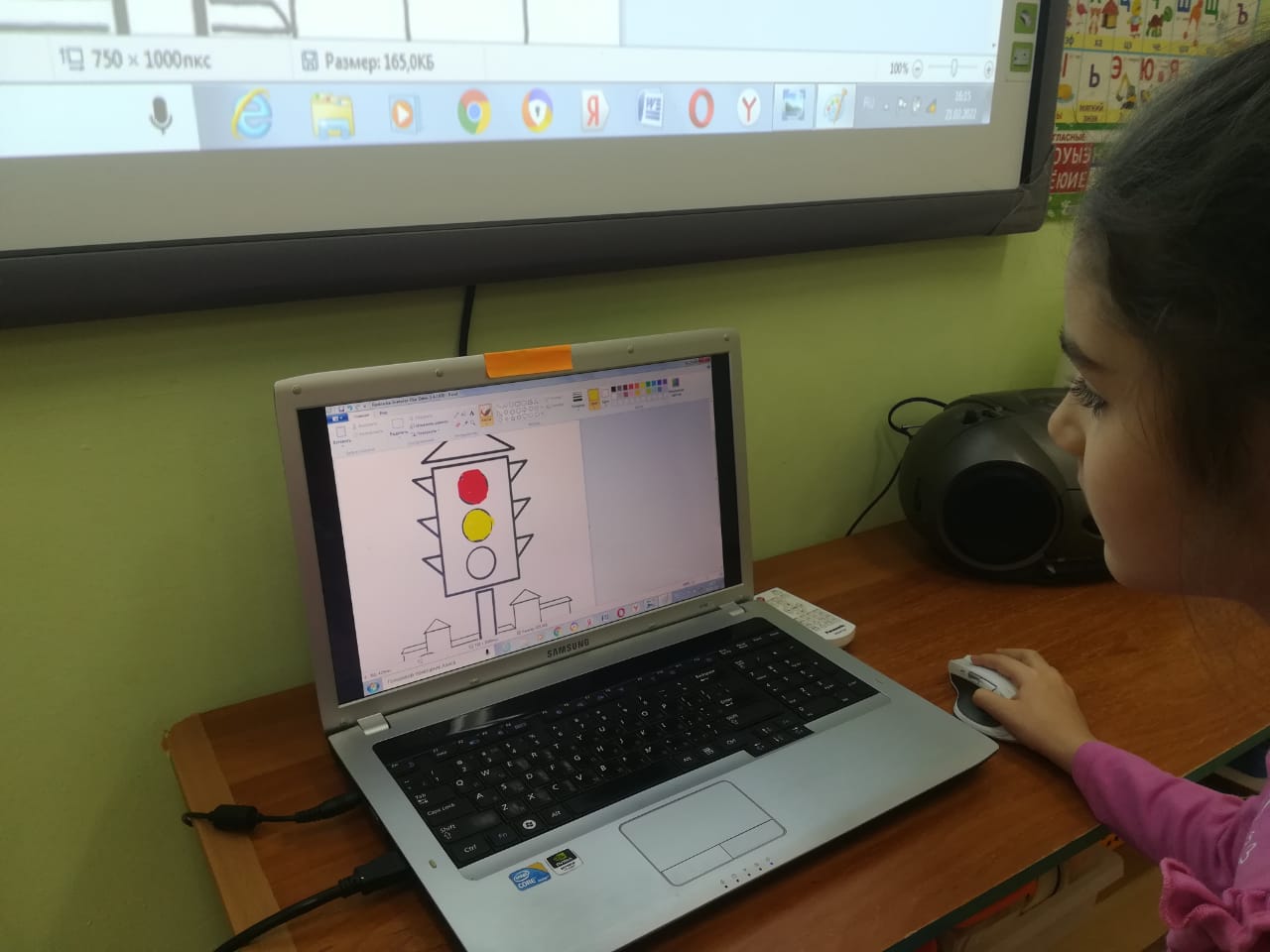 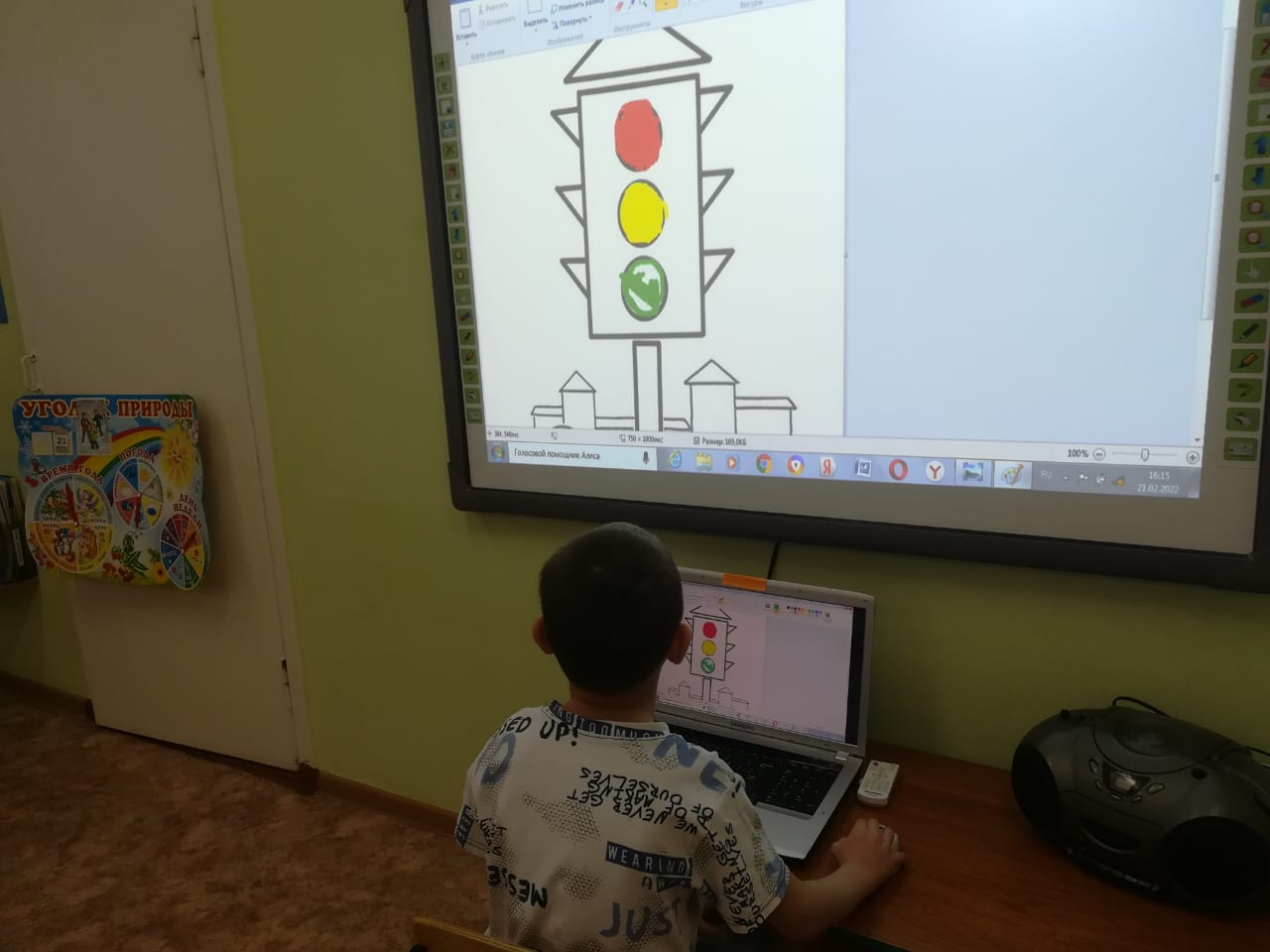 Для организации самостоятельной деятельности детей старшего дошкольного возраста мы предлагаем использовать программу Paint, в которой дети могут почувствовать себя настоящими художниками. В эту программу загружаются раскраски по правилам дорожного движения из Интернет ресурсов, которые дают воспитанникам возможность для творческой деятельности.
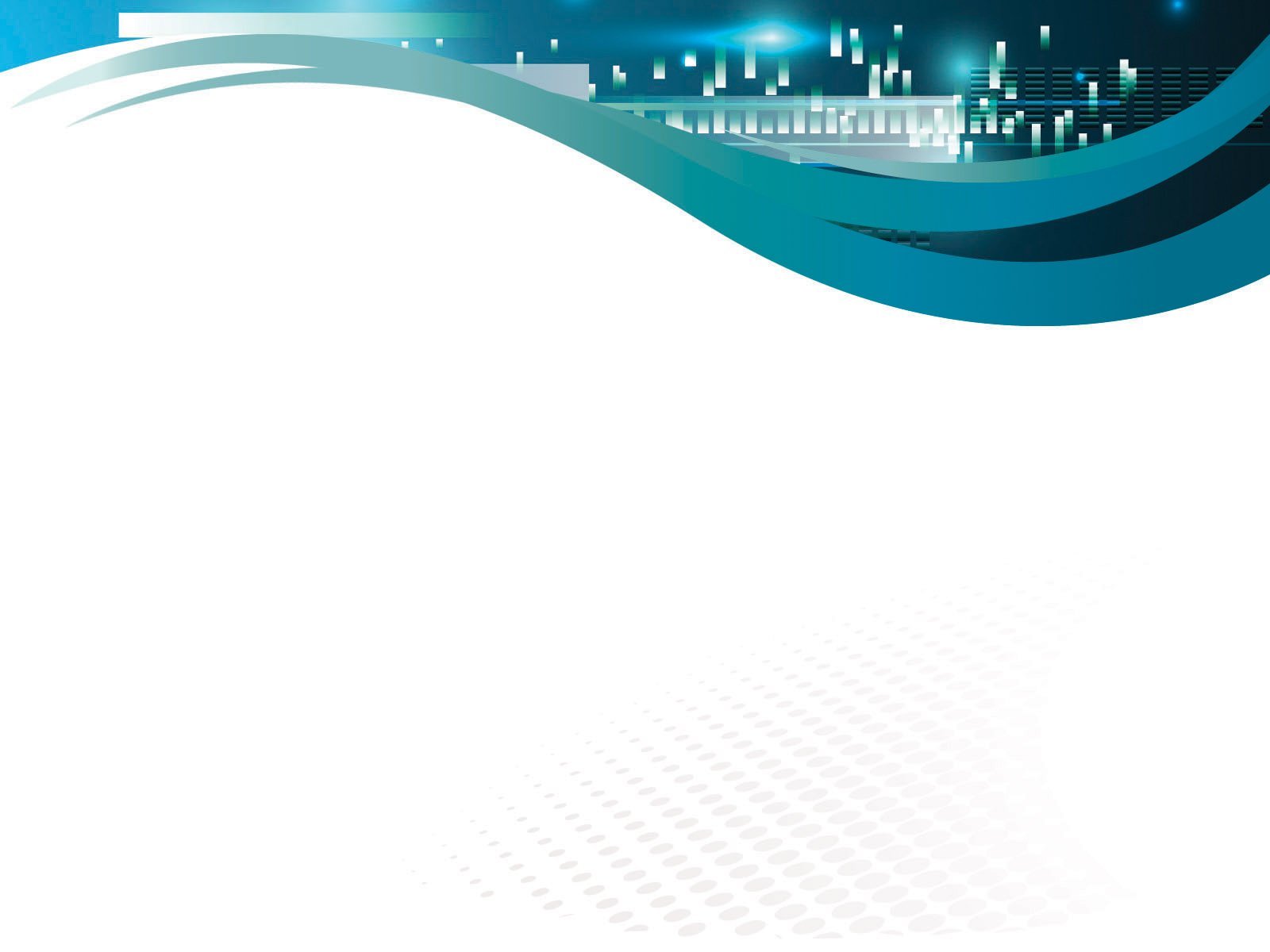 Таким образом, использование информационных  технологий в дошкольном образовательном процессе ведет к повышению усвоения знаний дошкольниками на более высокий уровень. Несет в себе образный тип информации, обладает стимулом познавательной активности.
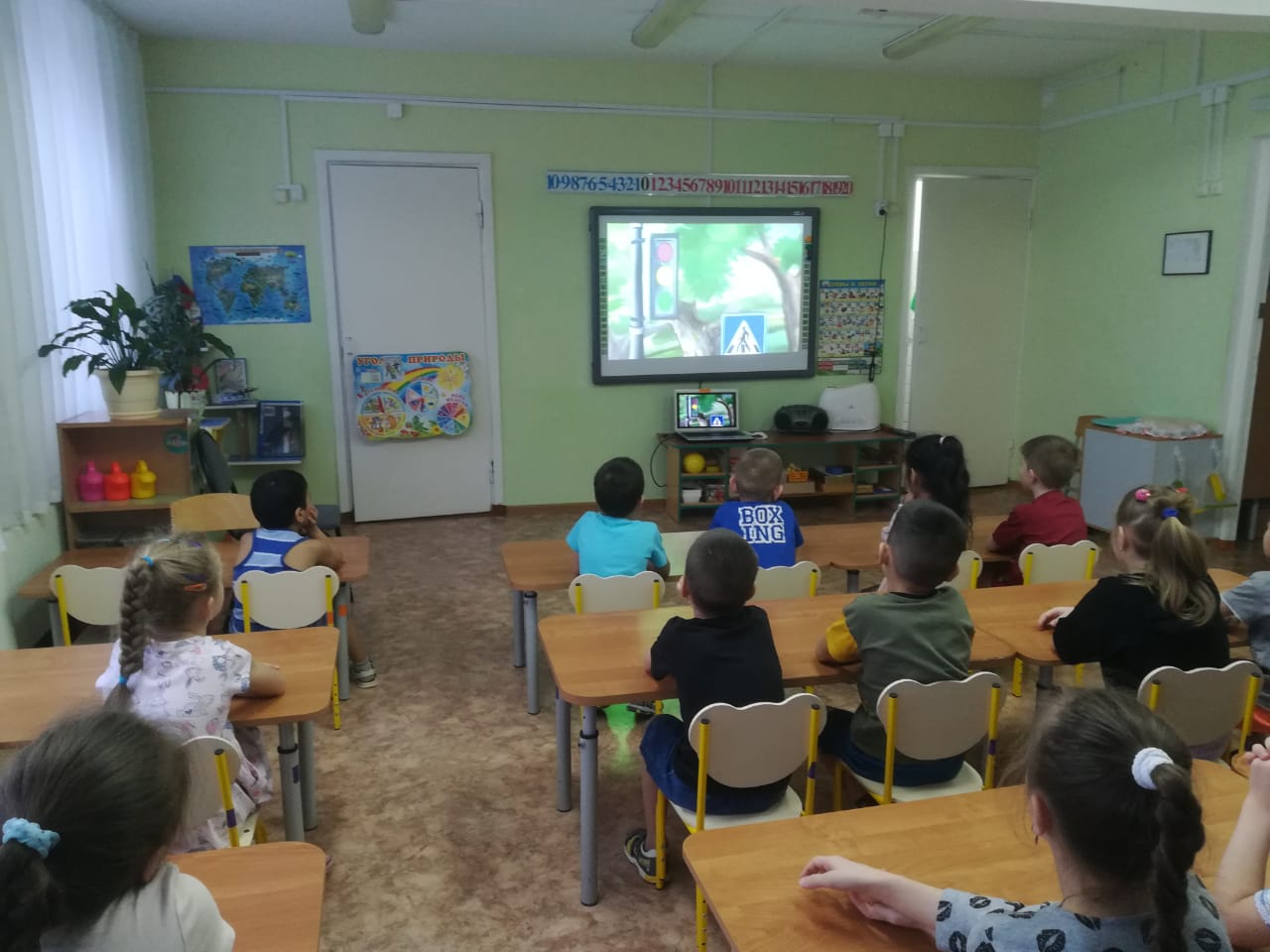